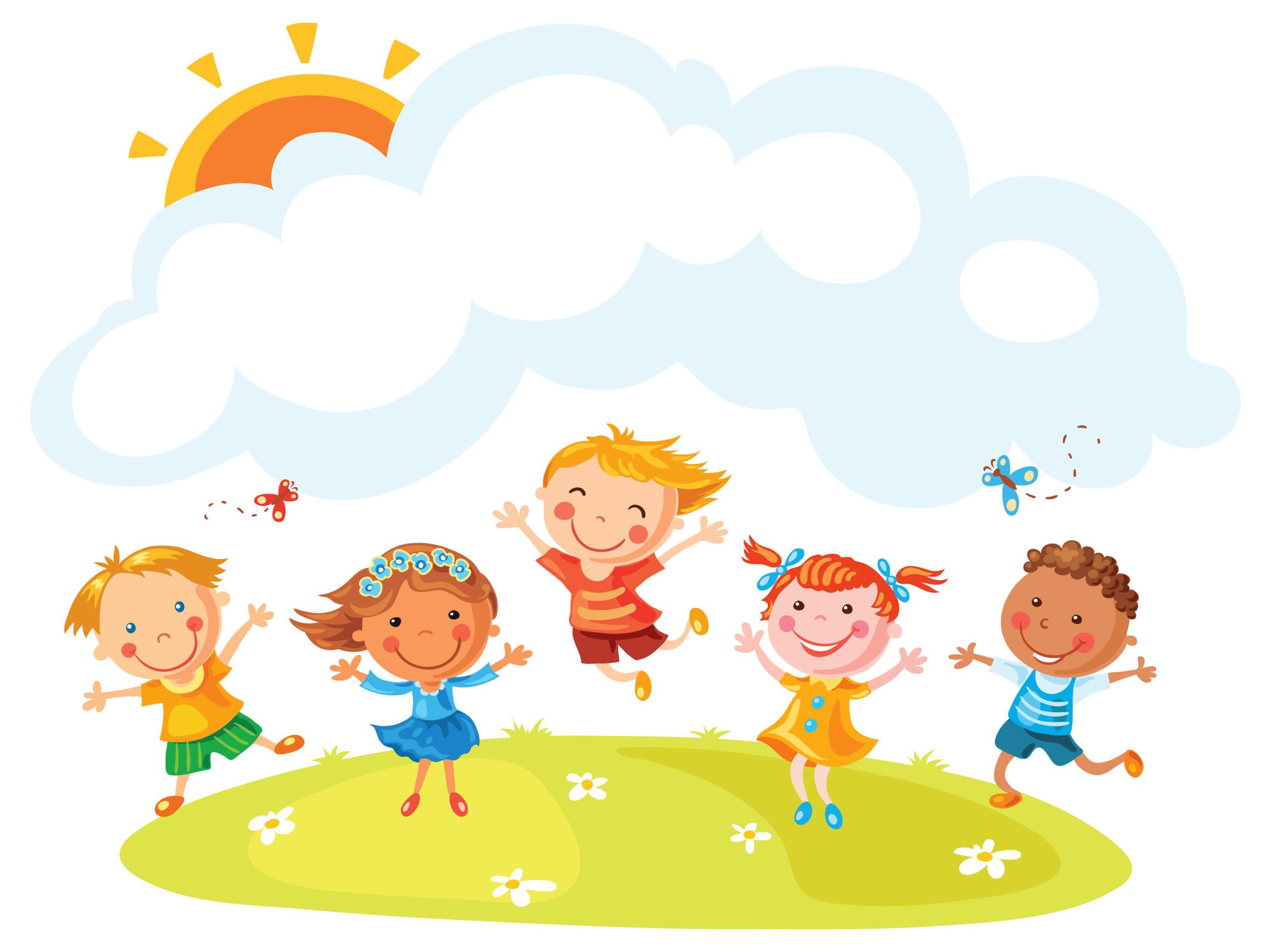 Организация занятости и трудоустройства несовершеннолетних,
 включая малозатратные формы
 в летний  каникулярный период 2024 года МКОУ СОШ им. А.А.Фадеева
Презентацию подготовила: Н.Н.Зайцева
Пояснительная записка
Организация отдыха, оздоровления и занятости детей и молодёжи является одним из приоритетных направлений социальной политики, важным аспектом образовательной деятельности, который позволяет сделать педагогический процесс непрерывным в течение всего года.
     Каникулы – важный период в жизни детей и подростков. Для педагогов это время связано с особой ответственностью.
        Как свидетельствует опыт работы учреждение образования, оставление детей и подростков без педагогического влияния в период  летних каникул чревато неприятными последствиями: в условиях избытка свободного времени и отсутствия контроля взрослых возникают условия для их асоциального поведения, приобщения к курению, злоупотреблению алкоголем, организации опасных забав, ведущих к травматизму, совершению противоправных действий.  Предоставленные сами себе дети подвержены влиянию улицы, дорожно-транспортным происшествиям, несчастным случаям, они невольно попадают в группы риска.
    Поэтому очень важно качественно и ответственно решить непростой вопрос: как, с помощью каких форм и методов, организовать каникулярное время так, чтобы обучающиеся хорошо отдохнули, поправили здоровье, набрались сил, пополнили свои знания, научились чему-то новому, приобрели новых друзей и при этом находились под контролем взрослых. Важно также, чтобы выбранные формы и методы занятости и отдыха детей были реалистичны с точки зрения имеющихся средств и сил (материальных, финансовых, творческих и т.д.).
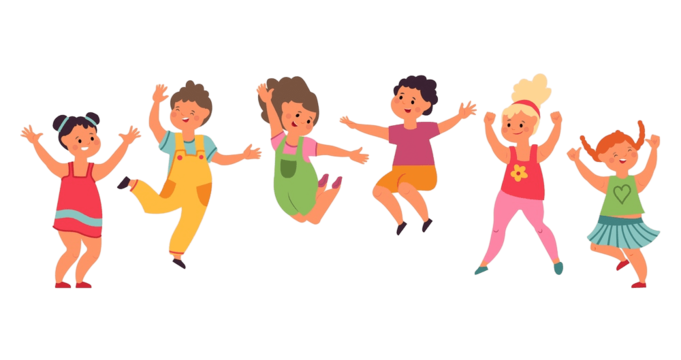 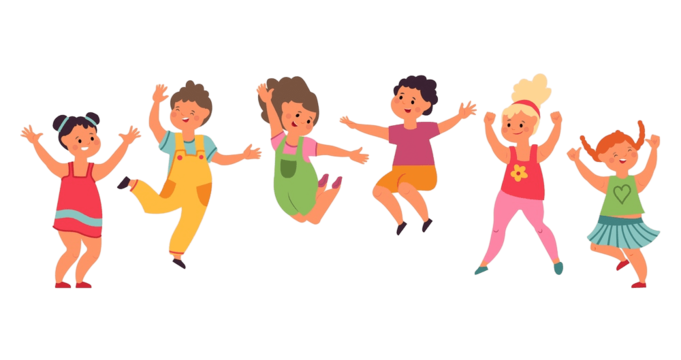 В летний период учреждение образования по-прежнему остается главным организатором занятости, отдыха и оздоровления детей, организуя не только социальную защиту, работу по профилактике преступлений и правонарушений учащихся, но и способствуя творческому развитию, обогащению духовного мира и интеллекта детей и подростков, их социализации с учетом реалий современной жизни через организованные формы.
      
Планируя воспитательную работу по занятости и оздоровлению детей на лето 2024 года, прежде всего необходимо учитывать контингент детей, обучающихся в школе. На конец года был проведен социально- психологический анализ семей обучающихся в МКОУ  СОШ им.А.А.Фадеева,  исходя из этого, были сделаны следующие выводы: в государственной поддержке нуждаются обучающиеся из:
Учащихся «группы риска» ( в том числе на ВШУ; на учёте в КДН и ЗП; на учёте  в  ОМВД и ПДН)- 12 
Учащихся-инвалидов -6
Семей социального риска/в них детей -1/5
Неполных семей/ в них детей  -12/16
Многодетных семей/ в них детей -90/289
Дети – сироты и дети, находящиеся под опекой и попечительством - 12
Малообеспеченных  семей/ в них  детей-73/182
Семей переселенцев  и беженцев-0
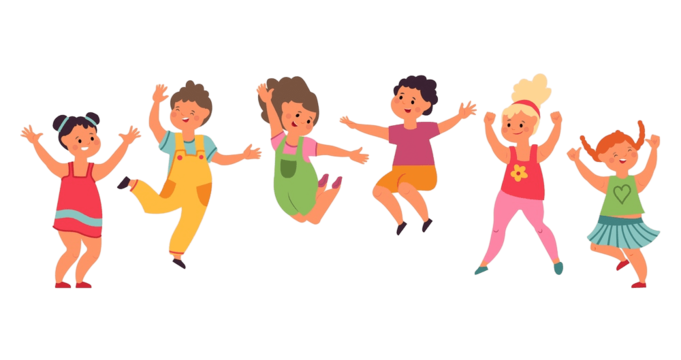 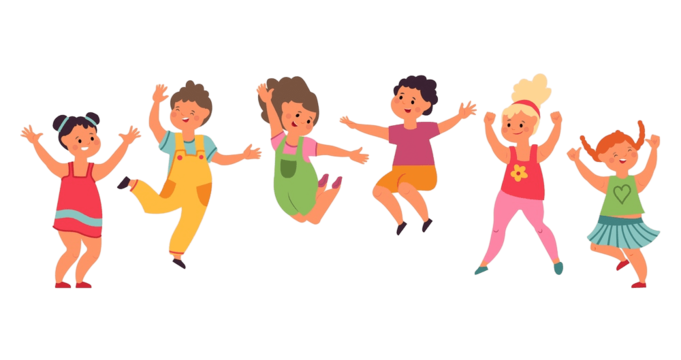 При анализе организации занятости, трудоустройства и отдыха несовершеннолетних  в летний  каникулярный период 2023 года, изучив потребности детей и их родителей в организации отдыха и занятости детей  по месту жительства, данных о состоянии здоровья детей и подростков, было выявлено:
  - потребность детей в оздоровлении и невозможность родителей обеспечить их в летний период из-за низкого материального состояния
- желание учащихся 7-10  классов заработать в летний период.
    
Исходя из вышеизложенного, МКОУ СОШ им.А.А.Фадеева на  летний период 2024 года планирует открыть ДОЛ «Алые паруса» по месту жительства с дневным пребыванием   2 смены: 
18.06-08.07.2023 г.-2 смена
12.07-01.08.2024 г.-3 смена.
Так же планируется трудоустройство  несовершеннолетних в возрасте 14-18 лет.
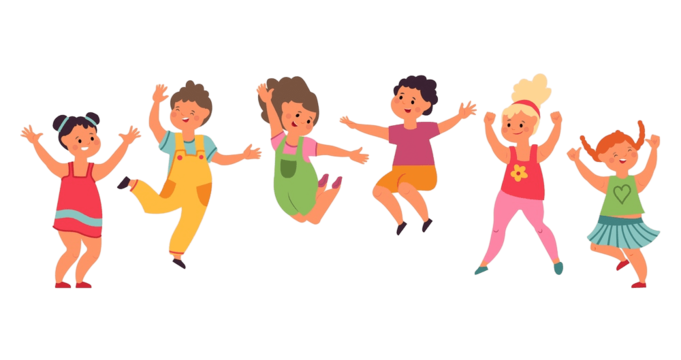 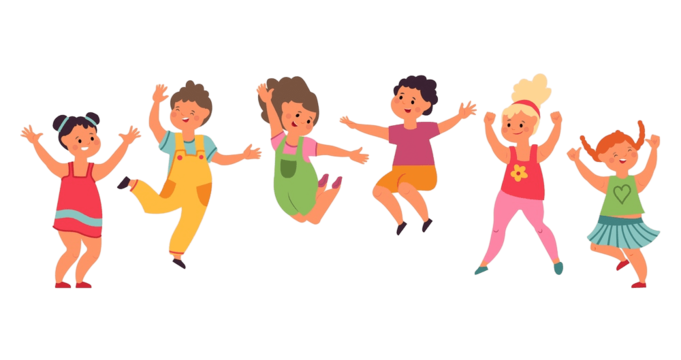 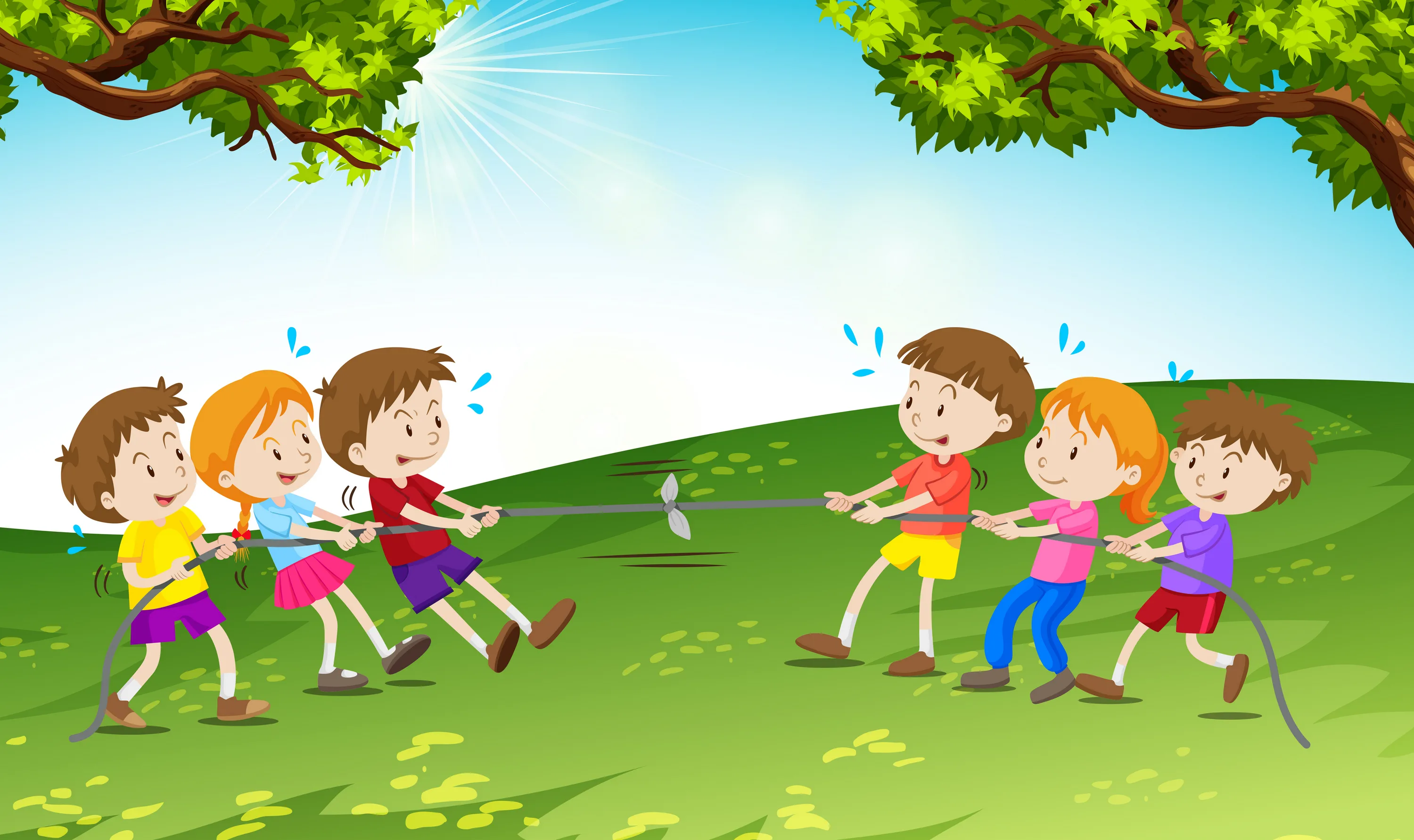 Цель летней компании
Совершенствование системы оздоровления,
 занятости детей и подростков в современных условиях летнего отдыха.
Содействие жизненному, психическому, 
интеллектуальному,
 нравственному и духовному развитию детей, решение проблемы занятости детей в каникулярное время
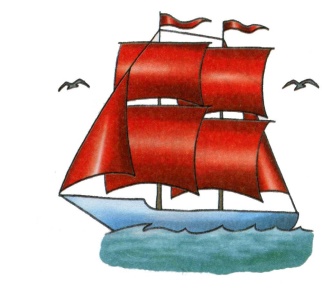 Задачи летней компании
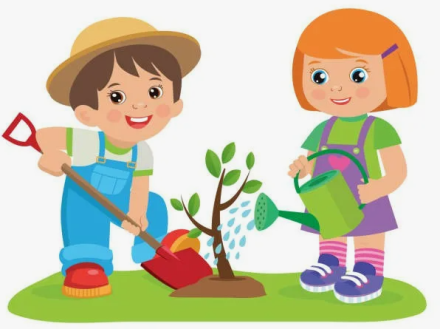 Обеспечение доступности труда, 
организованного отдыха 
и оздоровления 
всех категорий детей и подростков.
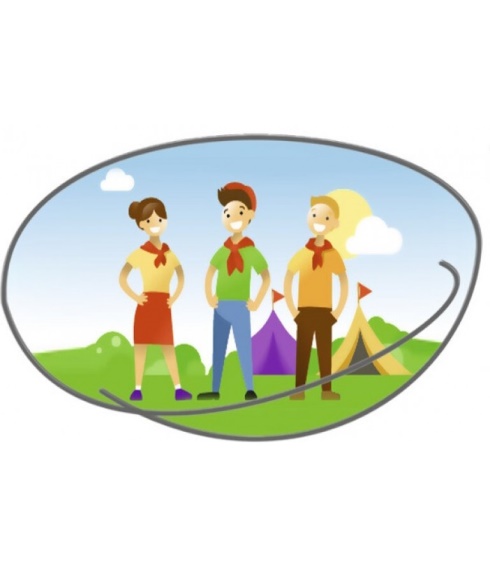 Совершенствование подготовки
 педагогических кадров, 
занимающихся
 организацией летней
 оздоровительной кампании.
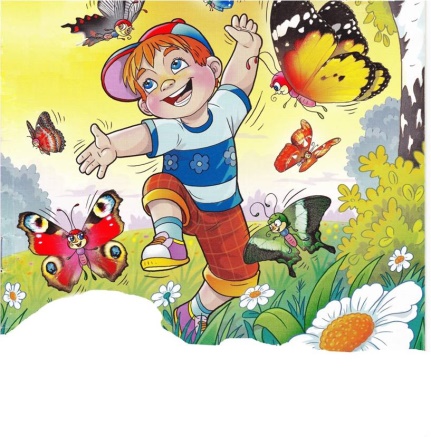 Обеспечение требований 
к безопасности детей 
в период летнего отдыха.
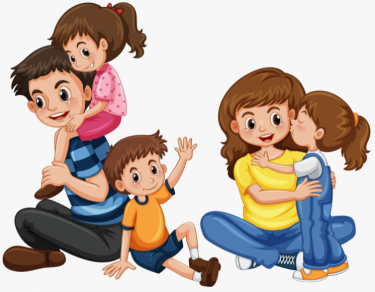 Усиление работы с детьми
 из многодетных и неполных семей,
 детей, оставшихся 
без попечения родителей.
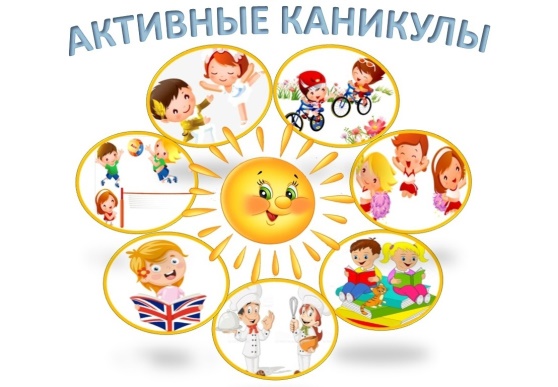 Дальнейшее развитие
 системы летнего
 каникулярного 
оздоровления детей
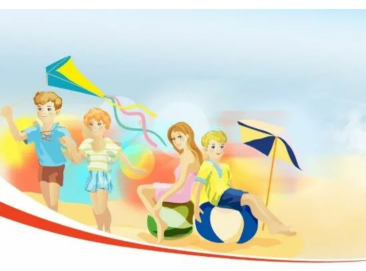 Использование малозатратных 
форм отдыха и оздоровления
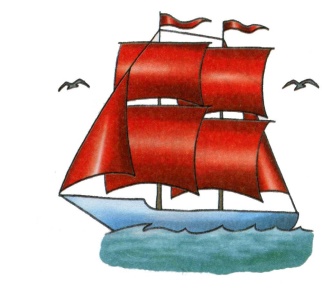 Реализуются через направления
Направления
Занятость 
подростков
Культурно-
досуговые и 
спортивно-
массовые
мероприятия
Культурно - досуговые 
и спортивно массовые
 мероприятия
Занятость 
подростков
Работа ДОЛ 
«Алые паруса»
с дневным 
пребыванием 
детей
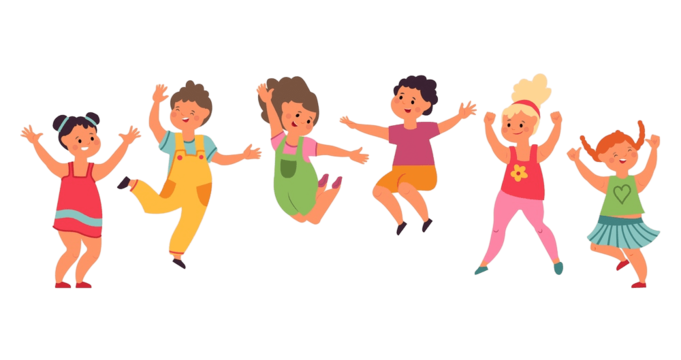 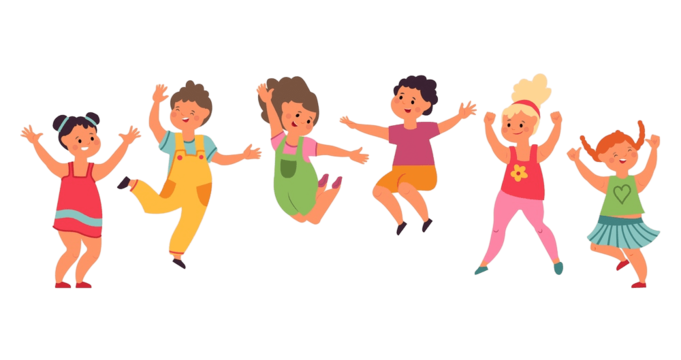 О работе   детского оздоровительного  лагеря с дневным пребыванием  «Алые паруса» основаного на базе МКОУ СОШ им. А.А.Фадеева 
на лето 2024 год
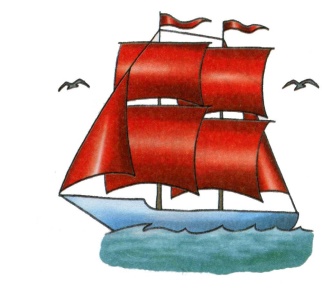 Организация лагерей дневного пребывания - одна из интереснейших и важнейших форм работы с детьми в летний период. Основная миссия лагеря дневного пребывания - организация свободного времени детей, отдыха, их здоровья в летний период.    Детский оздоровительный  лагерь дневного пребывания  «Алые паруса» основан на базе
 МКОУ СОШ им. А.А.Фадеева с. Чугуевка.Дети будут находится  в лагере с 08 .30 до 15.30 часов.
Лагерь создан с целью реализации права каждого ребенка на полноценный отдых, оздоровление, укрепление здоровья, удовлетворение интересов и духовных запросов, согласно  духовным потребностям детей школьного возраста. По программе  РДДМ «Орлята России». Данная программа  по своей направленности является патриотической с включением элементов экологического воспитания.
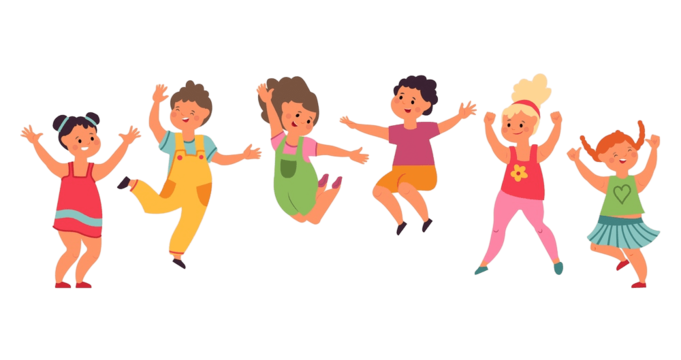 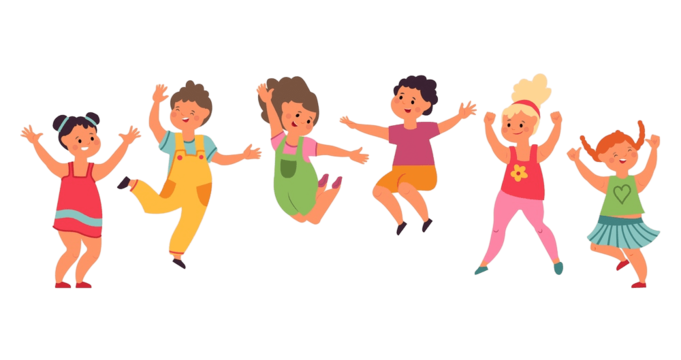 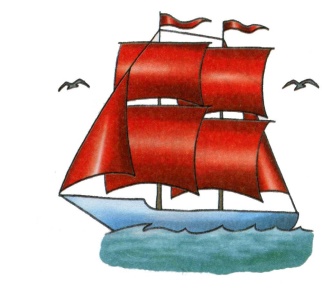 Режим дня 

  
08.300-09.30 – приём детей, санитарный осмотр.
09.30-10.00–зарядка, туалет. 
10.00- 10.10 - Перекличка отрядов, информация о предстоящих событиях дня, поднятие государственного флага РФ с исполнением гимна РФ, Утренняя линейка.
10.10 -10.30 – Завтрак. Начинается с творческой презентации меню, которая включает информацию о пользе продуктов.  
10.30-12.00 – Работа по программе лагеря, по плану отрядов, общественно-полезный труд, работа кружков. Обязательно чередование спокойного и активного видов деятельности. 
12.00-13.00 – Оздоровительные процедуры. Рекомендуются подвижные игры и прогулки на свежем воздухе, принятие солнечных ванн. 
13.00-13.30 – Обед. Знакомство отрядов с меню, представленным на обед.
 13.30-14.30 – Свободное время. В это время дети могут поиграть в спокойные настольные игры, почитать книги, порисовать.
14.30-15.00- Подвижные игры.
15.00 – 15.30 - Время для подведения с детьми итогов дня, проведения анализа. Уборка помещений, уход домой.
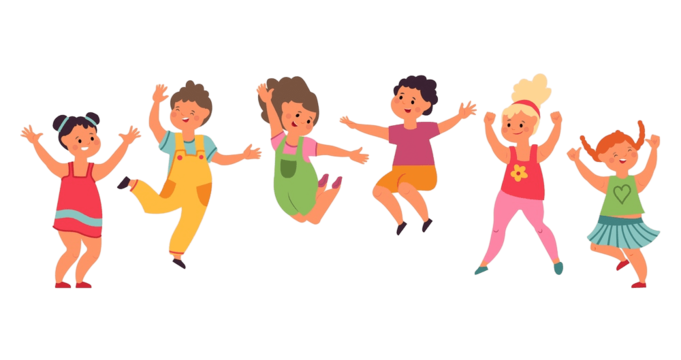 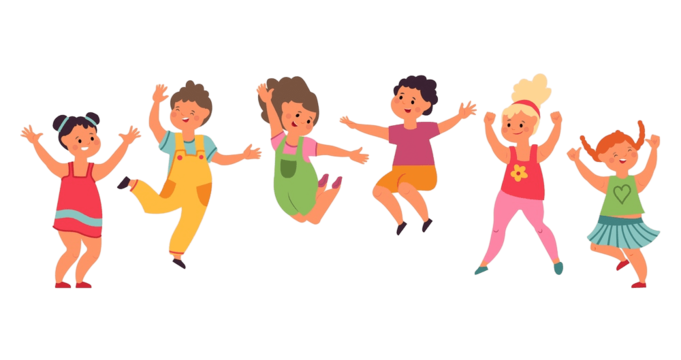 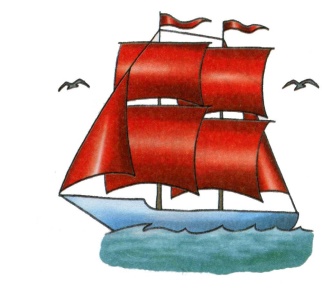 В области организации воспитательной деятельности:


- разработан план работы и основные мероприятия.

Индивидуально оценивается каждый ребенок согласно оценке «Обязательных показателей», будут проводится антропометрические (масса, рост) данные. 
Все данные в начале и в конце вносятся в таблицу. Также медицинским работником в обязательном порядке, будет проводится оценка питания; качеством поступающих продуктов. 
В меню  включены свежие фрукты, овощи, молочные, мясные продукты.
В течении всей летней площадки будут проводится утренняя гимнастика, спортивные соревнования, прогулки, подвижные игры на свежем воздухе.
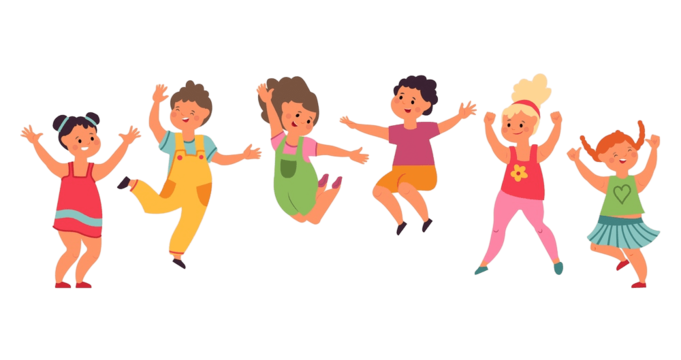 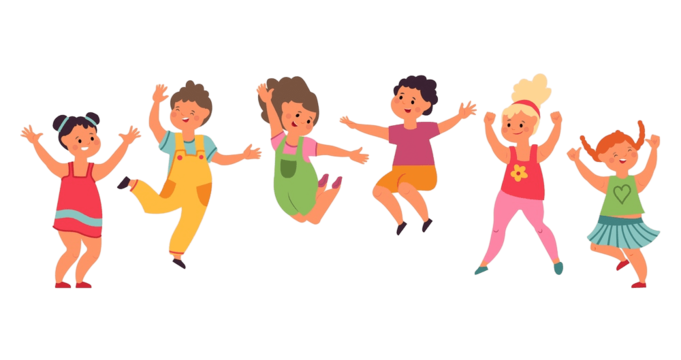 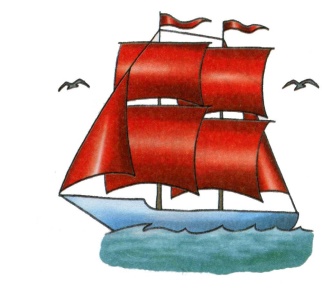 Ожидаемые результаты
Общее оздоровление воспитанников, укрепление их здоровья
Укрепление физических и психологических сил детей и подростков, развитие лидерских и организаторских качеств, приобретение новых знаний, развитие творческих способностей, детской самостоятельности и самодеятельности.
Получение участниками смены умений и навыков  индивидуальной и коллективной творческой и трудовой деятельности, самоуправления, социальной активности.
Улучшение психологического микроклимата в едином образовательном пространстве, укрепление здоровья.
Личностный рост участников смены.
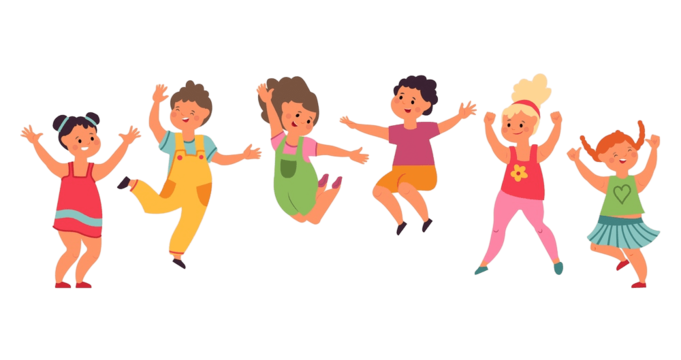 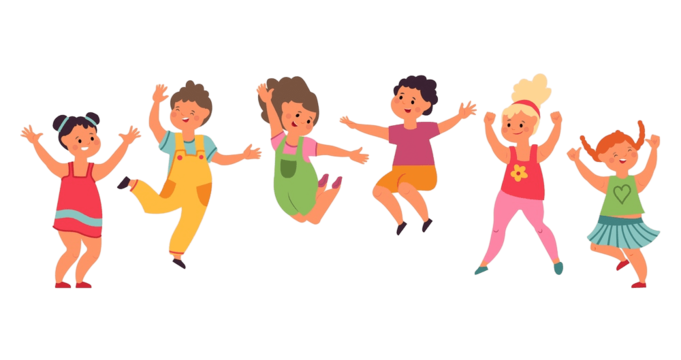 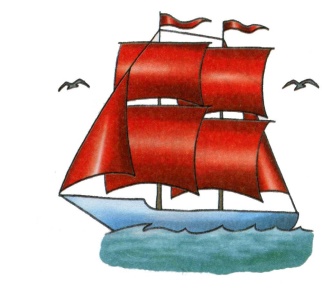 Трудовая деятельность несовершеннолетних граждан
Трудовой договор с несовершеннолетним работником заключается так же, как и с любым другим работником – то есть в полном соответствии с положениями статьи 57 ТК РФ. При этом условия оформления трудовых отношений с подростками несколько отличаются от стандартных. Например, в трудовой договор с несовершеннолетним нельзя включать условие об испытании.

В соответствии с Трудовым Кодексом РФ (ст. 63) заключение трудового договора допускается с лицами, достигшими возраста  16 лет.

В случаях получения основного общего образования, либо продолжения освоения программы основного общего образования по иной, чем очная, форме обучения, либо оставления в соответствии с федеральным законом общеобразовательного учреждения трудовой договор могут заключать лица, достигшие возраста  15 лет  для выполнения легкого труда, не причиняющего вреда их здоровью.

С согласия одного из родителей (попечителя) и органа опеки и попечительства трудовой договор может быть заключен с учащимся, достигшим возраста  14 лет, для выполнения в свободное от учебы время легкого труда, не причиняющего вреда его здоровью и не нарушающего процесса обучения.

Трудовой договор с лицами, не достигшими 14 лет, может быть заключен только для участия  их в создании и (или) исполнении произведений и только организациями кинематографии, театрами, театральными и концертными организациями и цирками.

Как и прочие соискатели, несовершеннолетние граждане должны предъявлять документы, указанные в статье 65 ТК РФ. Однако у несовершеннолетнего может отсутствовать и трудовая книжка, и страховое свидетельство государственного пенсионного страхования – в такой ситуации эти документы должен оформить ему работодатель.
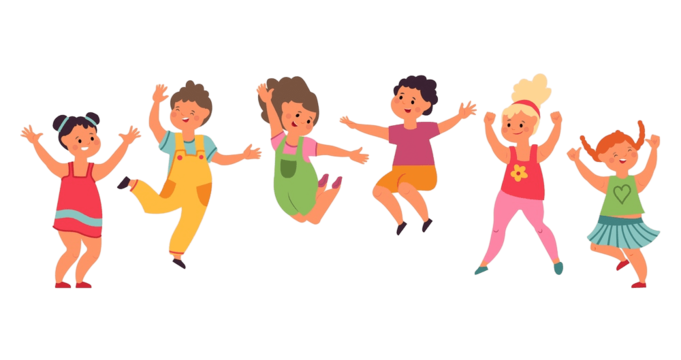 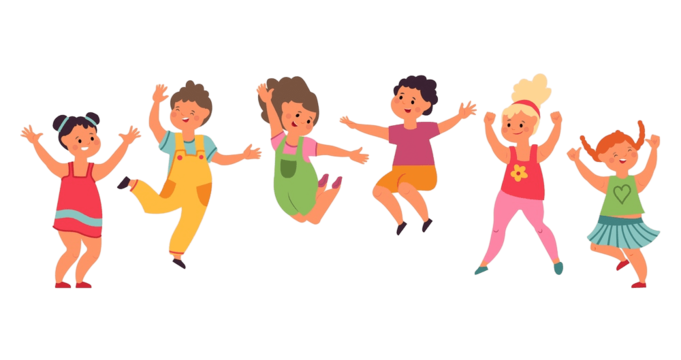 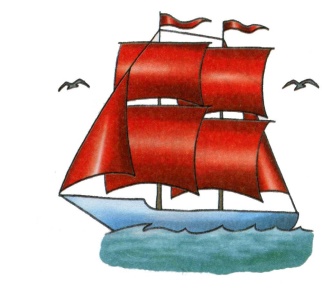 Необходимый пакет документовТрудоустройство несовершеннолетних происходит по общим правилам Трудового кодекса Российской Федерации.
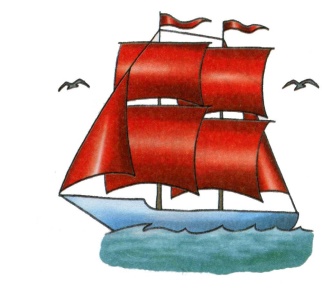 Время работы
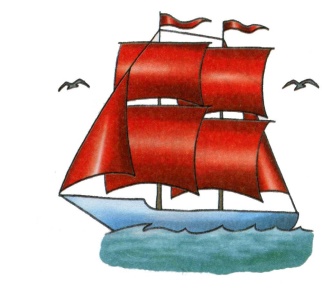 Участники трудовых формирований выбирают направления по интересам — отличный вариант для профориентации, например:
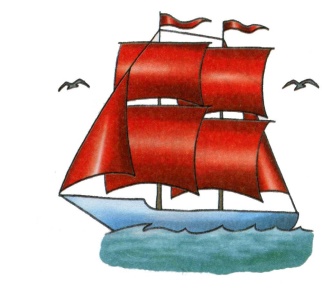 Ограничения
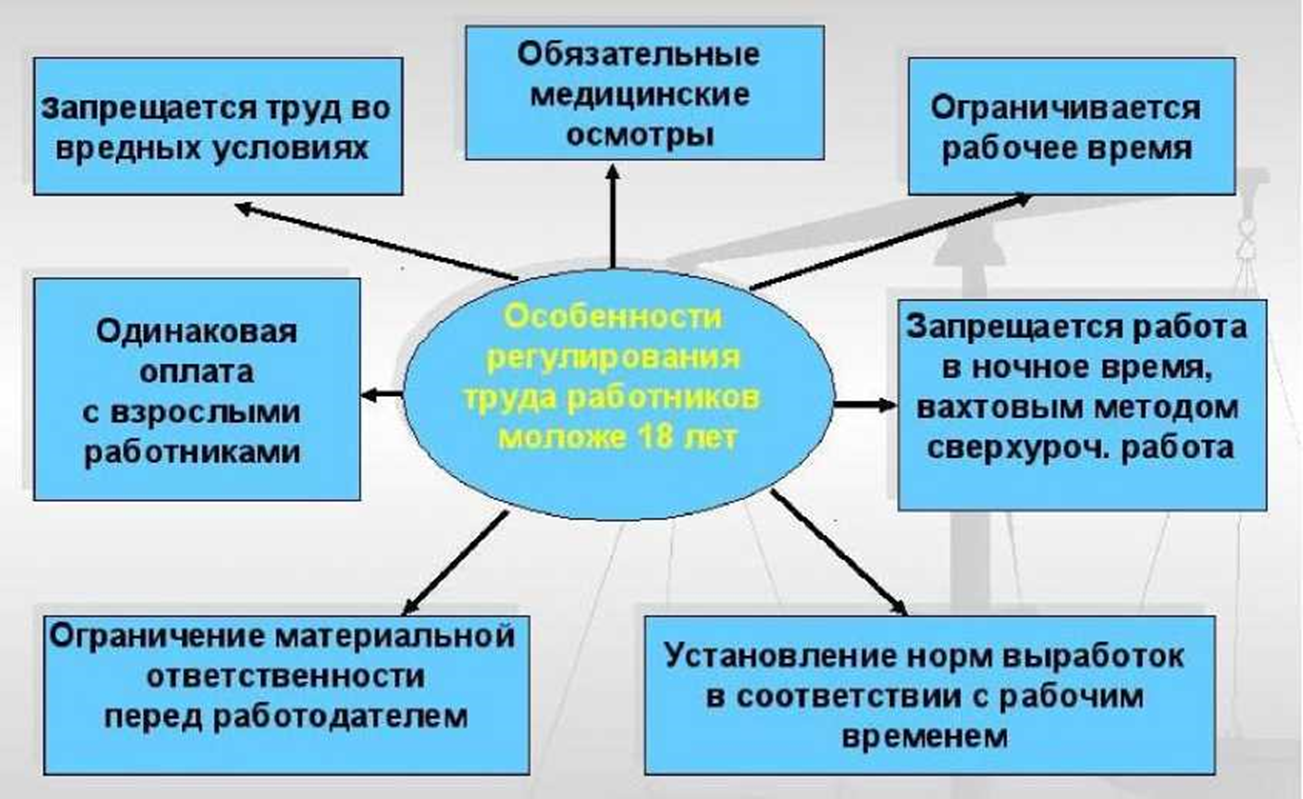 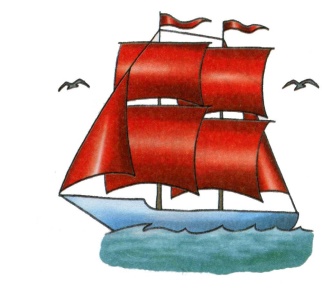 Приключения
Самовыражения
Яркий отдых
Что ожидают дети?
Дружба
Открытия нового
Новые знакомства
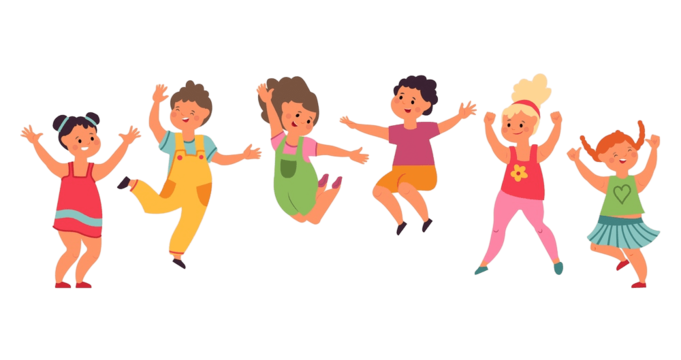 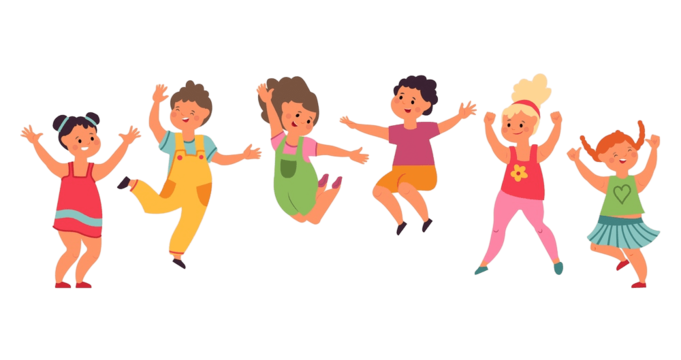 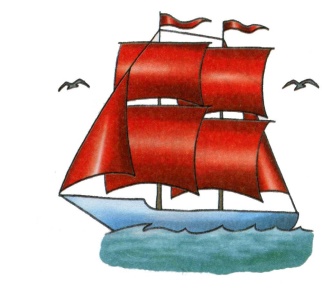 Воспитание чувства 
ответственности
Высокую 
активность ребят
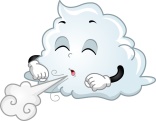 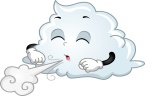 Осознание малой
 и большой Родины
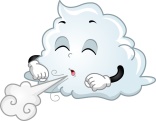 Взрослые ожидают
Проявление 
лидерских качеств
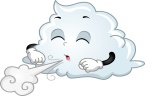 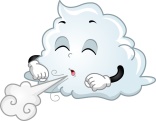 Радость,
 эмоциональное 
удовлетворение
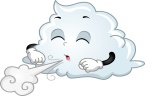 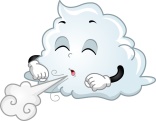 Расширение кругозора,
Проявление творчечких
способностей
Сохранение
И укрепление
 здоровья
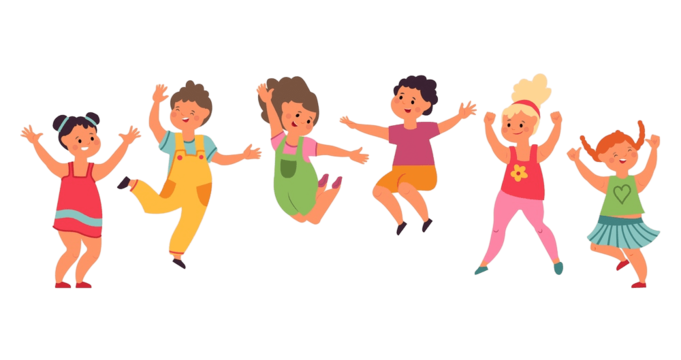 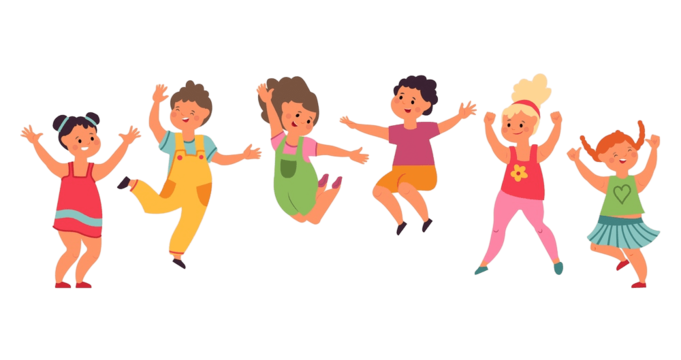